Písemné dělení dvojciferným dělitelem se zbytkem - zkrácený zápis
Název školy: Základní škola Karla Klíče Hostinné
Autor: Mgr. Iva Zákoucká
Název: VY_32_INOVACE_07_C_19_Písemné dělení dvojciferným dělitelem se zbytkem - zkrácený zápis
Téma: Početní výkony do milionu
Číslo projektu: CZ.1.07/1.4.00/21.2131
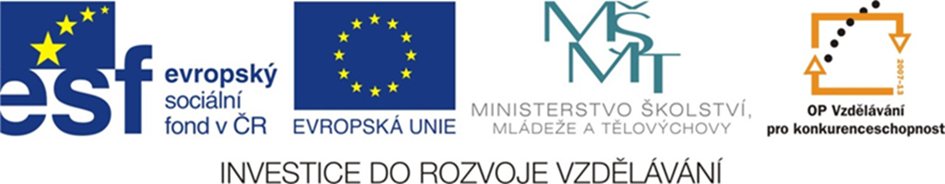 Písemné dělení dvojciferným dělitelem se zbytkem - zkrácený zápis
Připomeň si!

24 605 : 51 = 482 (zb. 23)
  4 20
     125
       23
Zbytek musí být vždy menší než dělitel.

Při špatném odhadu klidně číslici v podílu škrtni a napiš novou.

Ke každému příkladu patří kontrola správnosti.
1. O něco těžší příklady, ve kterých vychází v podílu zbytek.
Zk.
1 331 : 36 = ____________
Zk.
3 520 : 48 = ____________
2. Různé příklady pro zdokonalení dobrých počtářů a pro docvičení u těch, kterým to ještě tolik nejde.
Zk.
12 530 : 19 = ____________
Zk.
58 674 : 88 = ____________
Zk.
174 648 : 91 = ____________
Zk.
250 412 : 78 = ____________
3. Slovní úlohy.
a) Jaký je podíl, když dělenec je 7 020 a dělitel 19?
b) Škola přispěla na zájezd žáků do Anglie částkou 18 000 Kč. Vedoucí zájezdu je vyměnil za britské libry. Kolik liber dostal ve směnárně, když byl kurz 1 GBP = 31 Kč?
Mgr. Iva Zákoucká8. března 2013Určeno pro 5. ročník
Anotace
Výklad
Písemné dělení dvojciferným dělitelem se zbytkem - zkrácený zápis
Praktické činnosti
Písemné dělení
Kontrola správnosti
Výpočet slovních úlohProcvičování
Interaktivní tabule

Použité zdroje
Pouze vlastní zdroje